Проект  бюджета Сосновоборского городского округа на 2021 год и на плановый период 2022 и 2023 годов
Докладчик: Козловская Ольга Галактионовна, 
председатель комитета финансов
Информация о Муниципальном образовании Сосновоборский городской округ Ленинградской области
№ 2
Муниципальное образование Сосновоборский городской округ Ленинградской области наделено статусом городского округа на основании Областного закона Ленинградской области от 31 марта 2005 года N22-оз «Об установлении границ муниципального образования Сосновоборский городской округ».
              Границы территории Сосновоборского городского округа установлены Областным законом Ленинградской области от 15 июня 2010 года N32-оз «Об административно-территориальном устройстве Ленинградской области и порядке его изменения».
               Административный центр Сосновоборского городского округа – город Сосновый Бор Ленинградской области.
Численность постоянного населения
ГЛОССАРИЙ
№ 3
Административный центр - населенный пункт, установленный областным законом как место нахождения представительного органа муниципального образования, или место нахождения территориального органа исполнительной власти Ленинградской области;
Бюджет - форма образования и расходования денежных средств, предназначенных для финансового обеспечения задач и функций государства и местного самоуправления;
Доходы бюджета - поступающие в бюджет денежные средства, за исключением средств, являющихся в соответствии Бюджетным Кодексом Российской Федерации источниками финансирования дефицита бюджета;
Расходы бюджета - выплачиваемые из бюджета денежные средства, за исключением средств, являющихся в соответствии с настоящим Кодексом источниками финансирования дефицита бюджета;
Дефицит бюджета - превышение расходов бюджета над его доходами;
Профицит бюджета - превышение доходов бюджета над его расходами;
Межбюджетные трансферты - средства, предоставляемые одним бюджетом бюджетной системы Российской Федерации другому бюджету бюджетной системы Российской Федерации;
Субсидия —  межбюджетный трансферт , предоставляемый в целях софинансирования расходных обязательств;
Субвенция  —  межбюджетный трансферт, который предоставляется в целях финансового обеспечения расходных обязательств по переданным полномочиям. Имеет конкретные цели; в отличие от дотации (которая не имеет цели в принципе) подлежат возврату в случае отклонения от цели;
Дотация - межбюджетный трансферт, предоставляемый на безвозмездной и безвозвратной основе без установления направлений их использования;
Расходные обязательства - обусловленные законом, иным нормативным правовым актом, договором или соглашением обязанности публично-правового образования (Российской Федерации, субъекта Российской Федерации, муниципального образования) или действующего от его имени казенного учреждения предоставить физическому или юридическому лицу, иному публично-правовому образованию, субъекту международного права средства из соответствующего бюджета;
Муниципальная программа – документ стратегического планирования, содержащий комплекс планируемых мероприятий, взаимоувязанных по задачам, срокам осуществления, исполнителям и ресурсам и обеспечивающих наиболее эффективное достижение целей и решение задач социально-экономического развития
Основные параметры бюджета Сосновоборского городского округа 2021-2023                                                                     млн.руб.
№ 4
Информация об объеме и структуре налоговых и неналоговых доходов, межбюджетных трансфертов, млн.руб.
№ 5
Информация о расходной части бюджета по разделам и подразделам классификации расходов
№ 6
Реализация Указа Президента № 204 в 2021 году
№ 7
Национальные проекты:
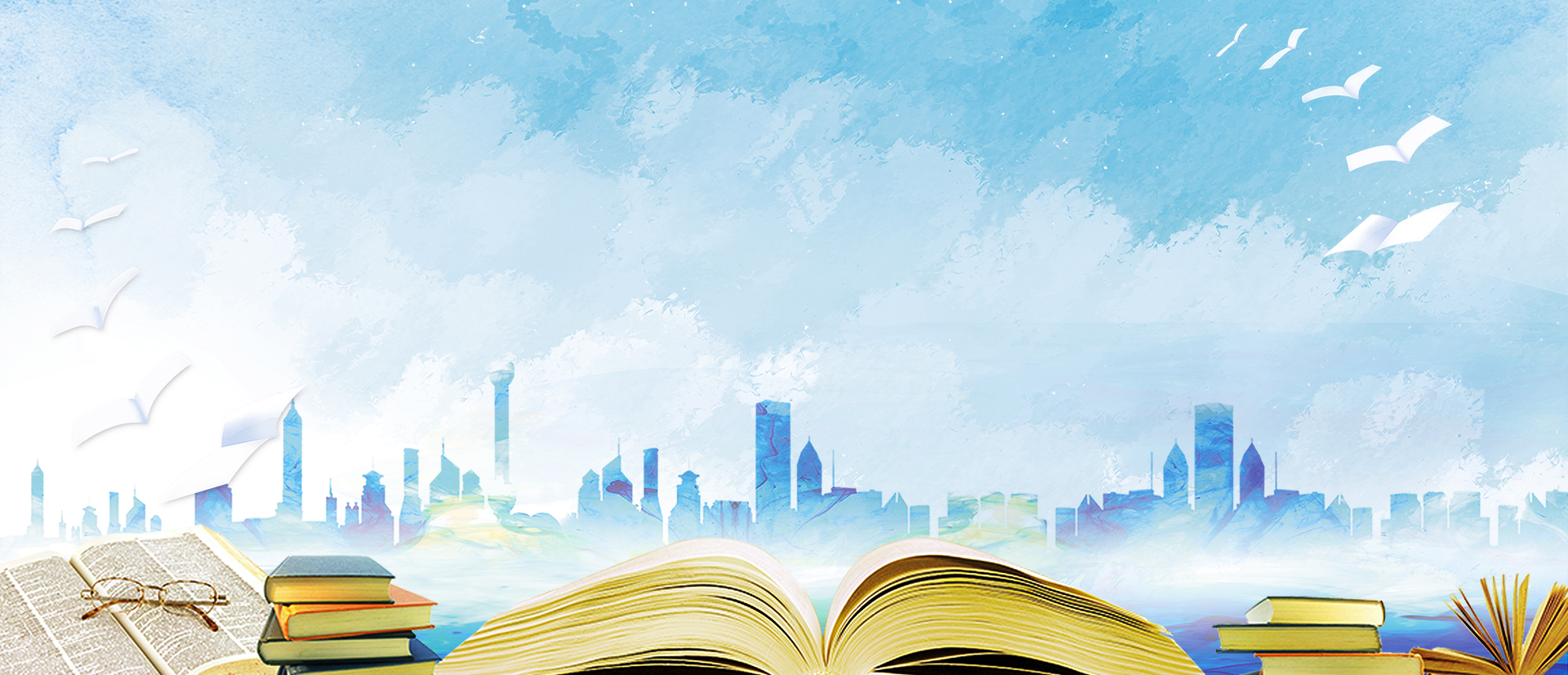 Повышение заработной платы в соответствии с «дорожными картами» (млн.руб.)
№ 8
Подходы к формированию доходов бюджета на 2021-2023 годы
№ 9
Прогноз собственных доходов рассчитан с учетом:
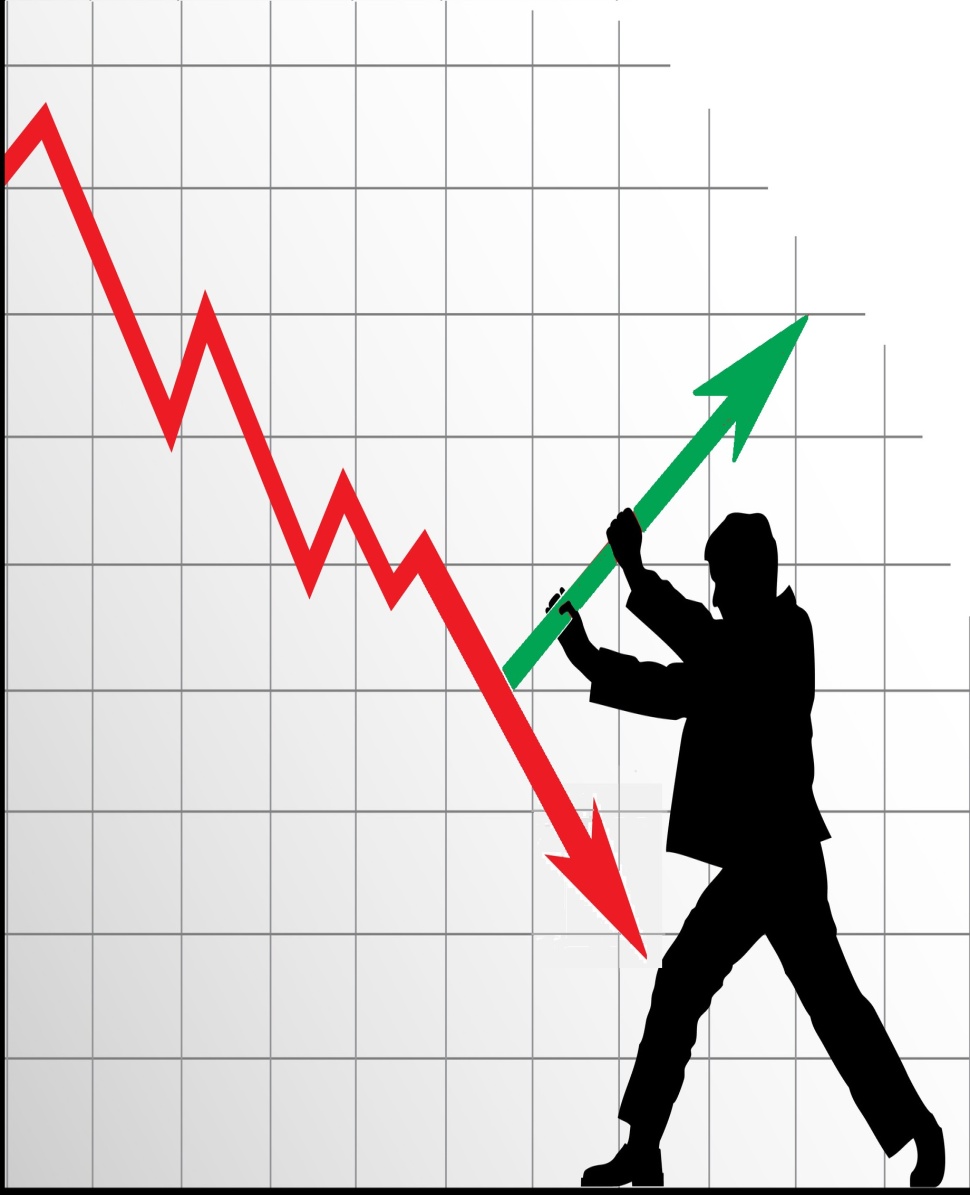 Основные показатели социально-экономического развития
№ 10
2,3%
0,1%
0,1%
0,1%
6,3%
7,0%
6,7%
8,0%
№ 11
Доходы бюджета 2020-2021
Ожидаемое исполнение
 2020 года
План на 2021 год
млн. руб.
Налоговые и неналоговые доходы бюджета на 2021 г.  (млн.руб.)
№ 12
10%
1 478
налоговые  1 304 млн. руб. (88% от общей суммы доходов)
 неналоговые 174 млн. руб. (12%  от  общей суммы доходов)
План поступлений НДФЛ от крупнейших налогоплательщиков в 2021г. (млн. руб.)
№ 13
НДФЛ
990
№ 14
Увеличение доходной базы бюджета
-  Легализация зарплаты
       - Усиление земельного контроля
       - Выявление новых объектов налогообложения
- Внедрение федеральных стандартов бухгалтерского учета
      - Реализация (сдача в аренду) неиспользуемого имущества
Повышение налогового потенциала
Эффективность использования муниципального имущества
Снижение задолженности по платежам в бюджет
ЗАДАЧИ
Оценка эффективности налоговых расходов
Отмена неэффективных налоговых льгот
Работа комиссии по неплатежам
Бюджетная политика Сосновоборского городского округа на 2021-2023 годы
№ 15
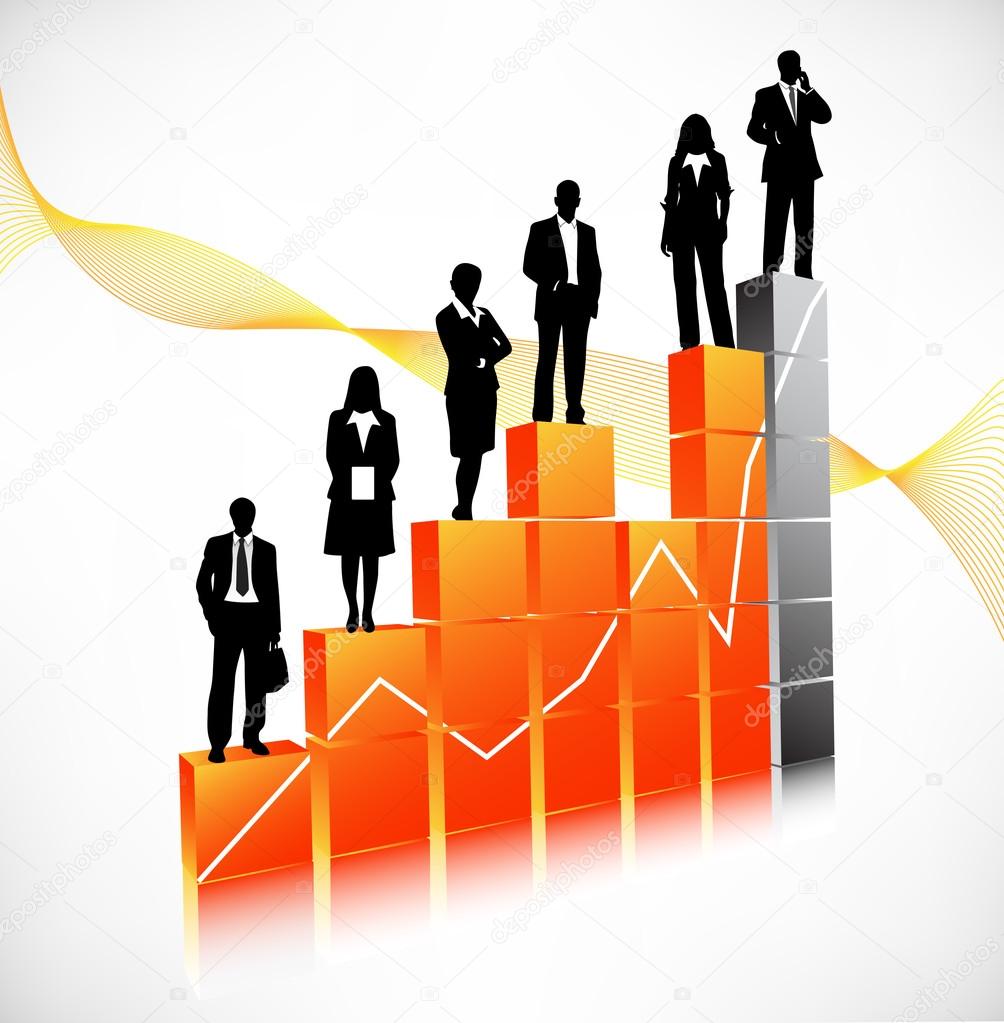 Подходы к формированию расходов бюджета на 2021 год
№ 16
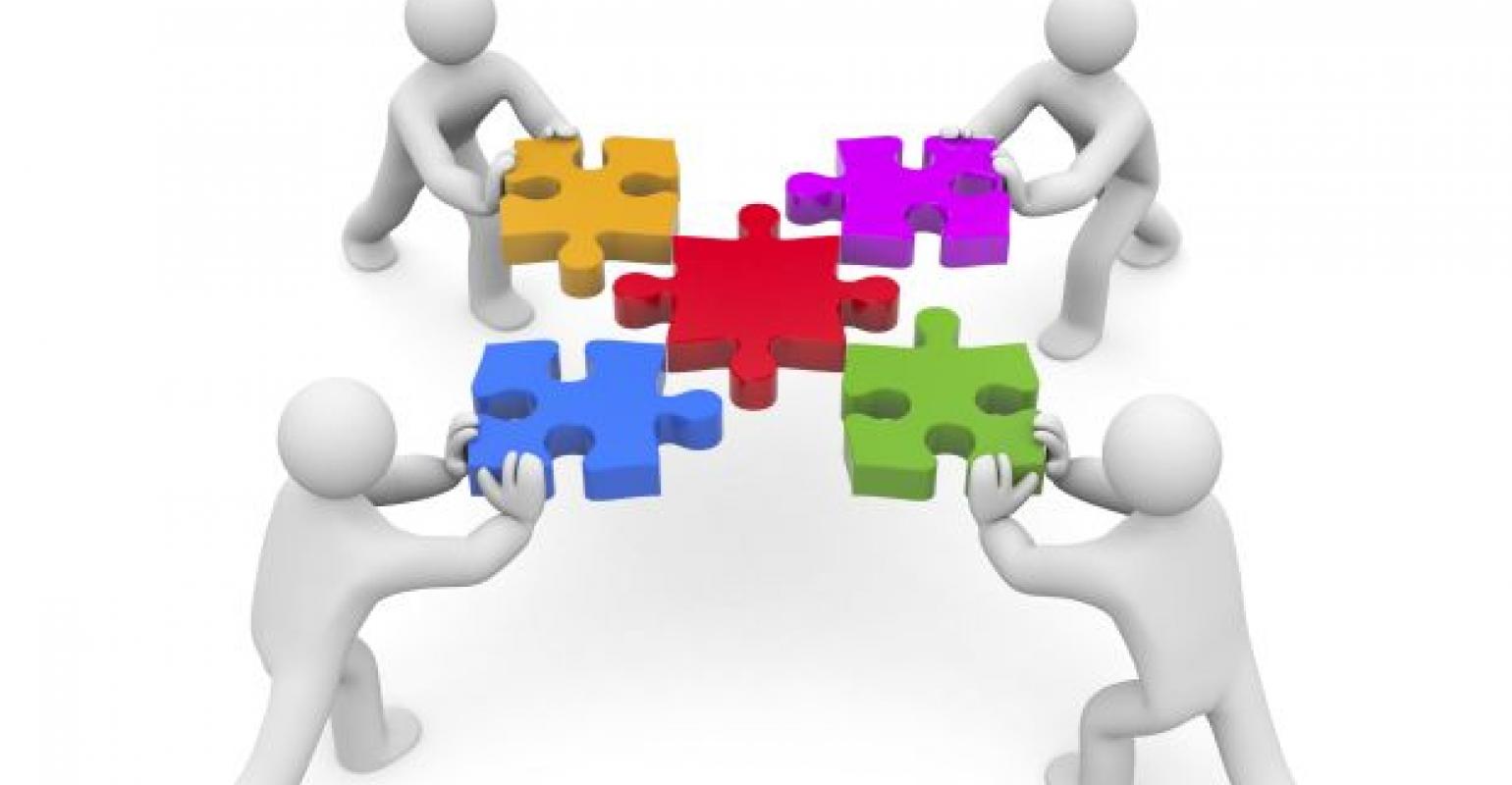 Структура расходов местного бюджета в 2021 году.
№ 17
Муниципальные программы на 2021 год (млн.руб.)
№ 18
Всего 2309,2
МП «Жилище» (млн.руб.)
№ 19
20,4 в т.ч местный бюджет – 20,4
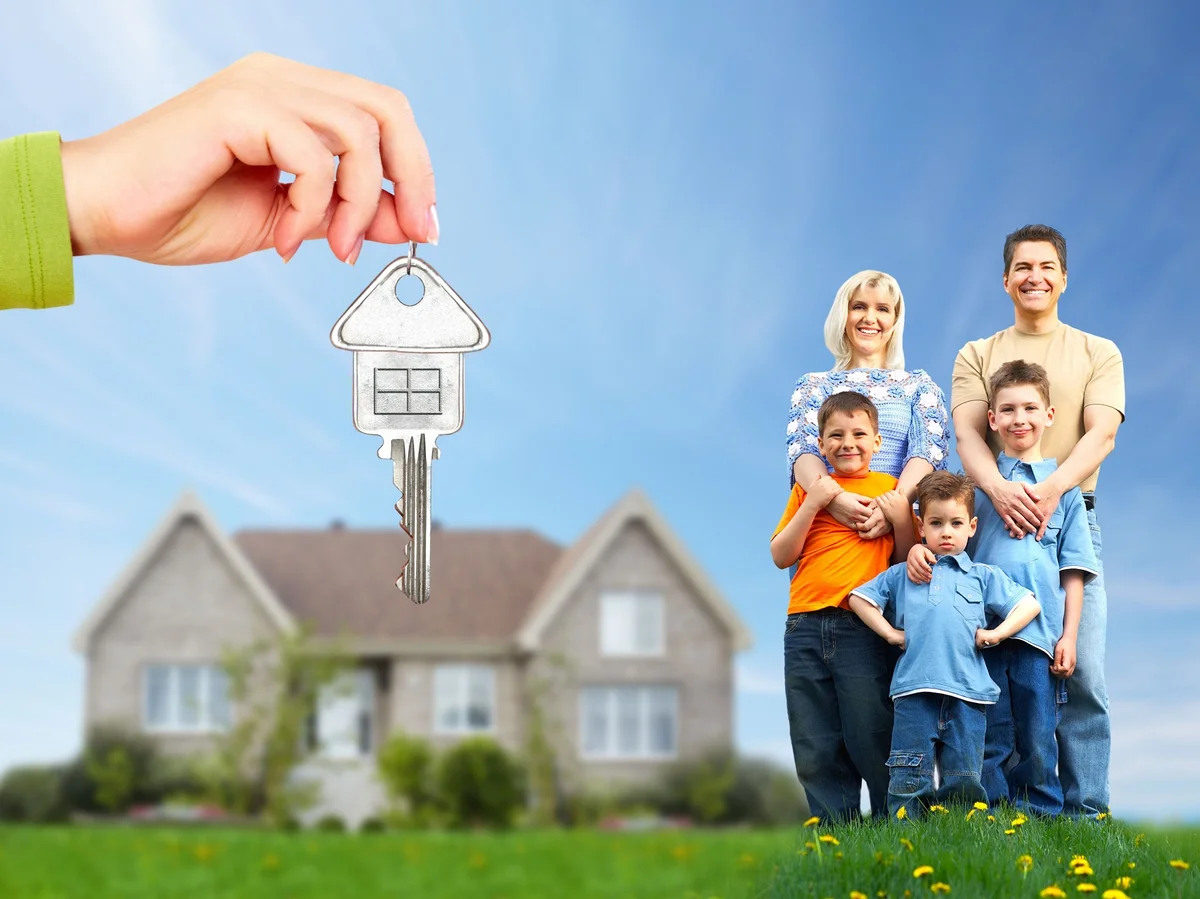 14,6 % к 2020 году
Обеспечение жилыми помещениями работников бюджетной сферы  -
 8,0
35 семей смогут улучшить жилищные условия
Улучшение жилищных условий специалистов организаций, созданных для исполнения полномочий органов местного самоуправления–7,0
Обеспечение жильем молодежи – 3
Поддержка граждан, нуждающихся в улучшении жилищных условий, на основе принципов ипотечного кредитования – 2,4
МП «Стимулирование экономической активности малого и среднего предпринимательства» (млн.руб.)
№ 20
Всего- 1,7 
4 % к 2020 году
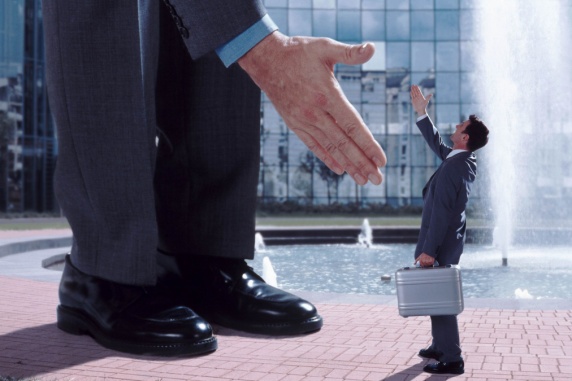 Субсидирование фонда поддержки малого предпринимательства – 0,7 
Стартовое пособие (софинансирование) – 0,2 
Прочие  - 0,7
Развитие и поддержка малого и среднего предпринимательства – 1,6
Создание  - 10 СМП 
Стартовое пособие - 2 чел.
Консультации и обучение – 500 чел.
Участие учащихся школ в проекте «Школа молодого  предпринимателя» - 100 чел.
Обучение  учащихся 9-11 классов в рамках образовательной технологии «Учебная фирма» - 35 чел.
Поддержка товаропроизводителей - 2 СМП.
Субсидирование на возмещение части затрат в сфере АПК и
рыбохозяйственного комплекса
Поддержка товаропроизводителей в сфере  АПК и рыбхозяйственного комплекса  – 0,1
МП «Управление муниципальным имуществом» (млн. руб.) Всего – 19,9
№ 21
0,3% в 2020 году
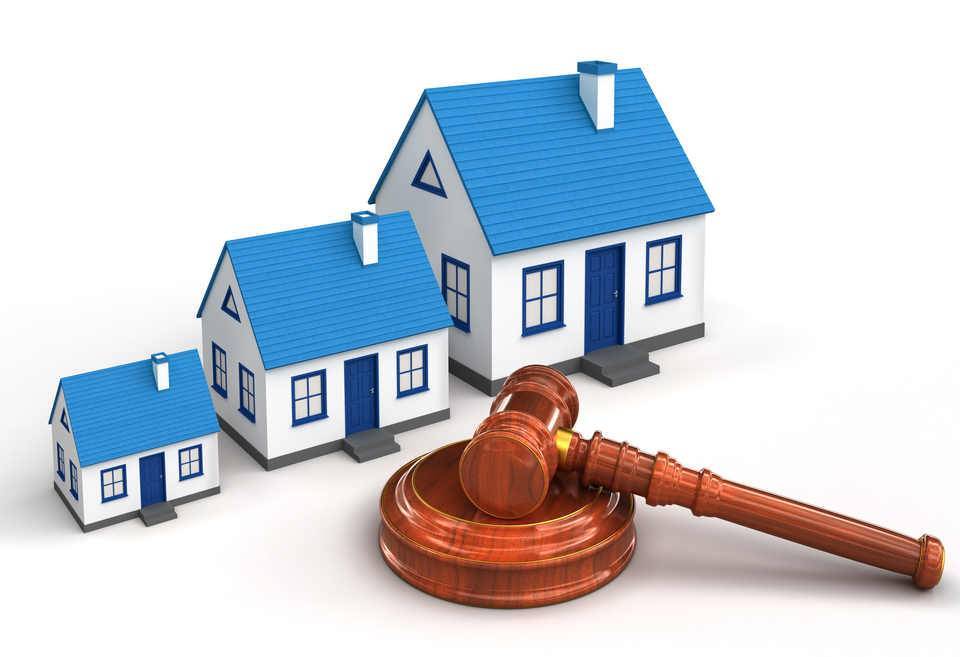 25 объектов
МП «Медико-социальная поддержка отдельных категорий граждан»
№ 22
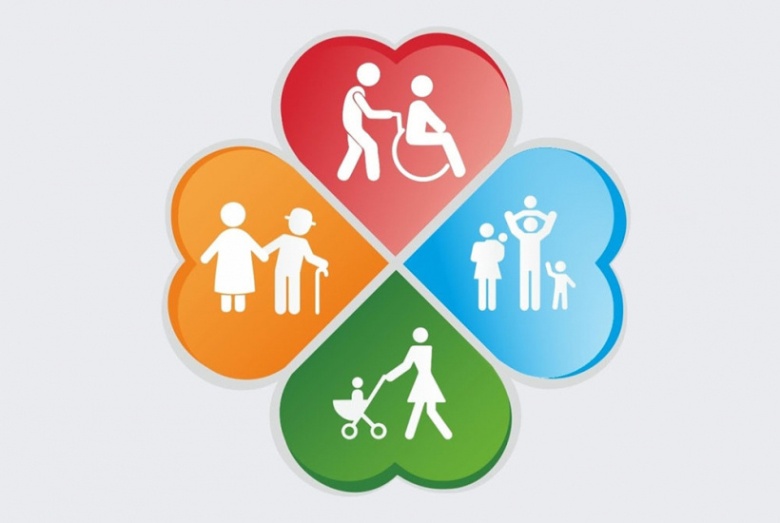 27 %
18 %
Отдельные мероприятия МП «Медико-социальная поддержка отдельных категорий граждан» (млн. руб.)
№ 23
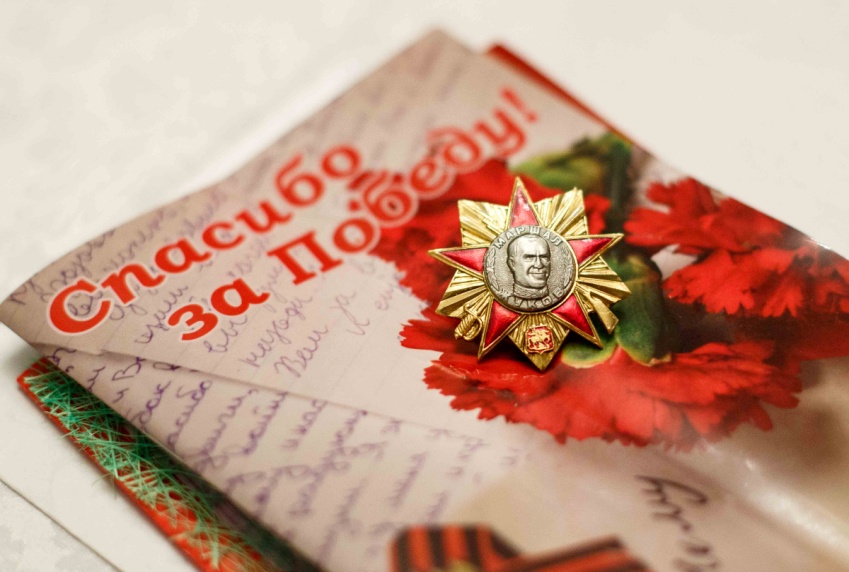 Подпрограмма «Защита» - 
7,8
32 чел. по 10 000 рублей – единовременная выплата участникам ВОВ в связи с празднованием 76-летия Победы в ВОВ
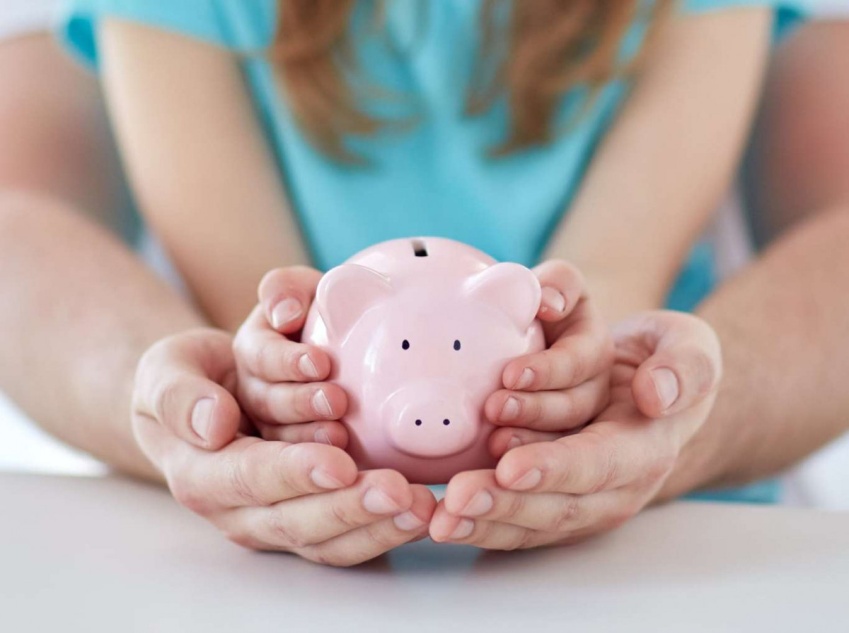 454 чел. по 5 500 рублей – единовременная выплата на рождение ребенка
материальная помощь в натуральном и в денежном выражении 1109 чел.
3 койки сестринского ухода
МП «Медико-социальная поддержка отдельных категорий граждан» (млн. руб.)
№ 24
Подпрограмма «Здравоохранение» - 
2,1
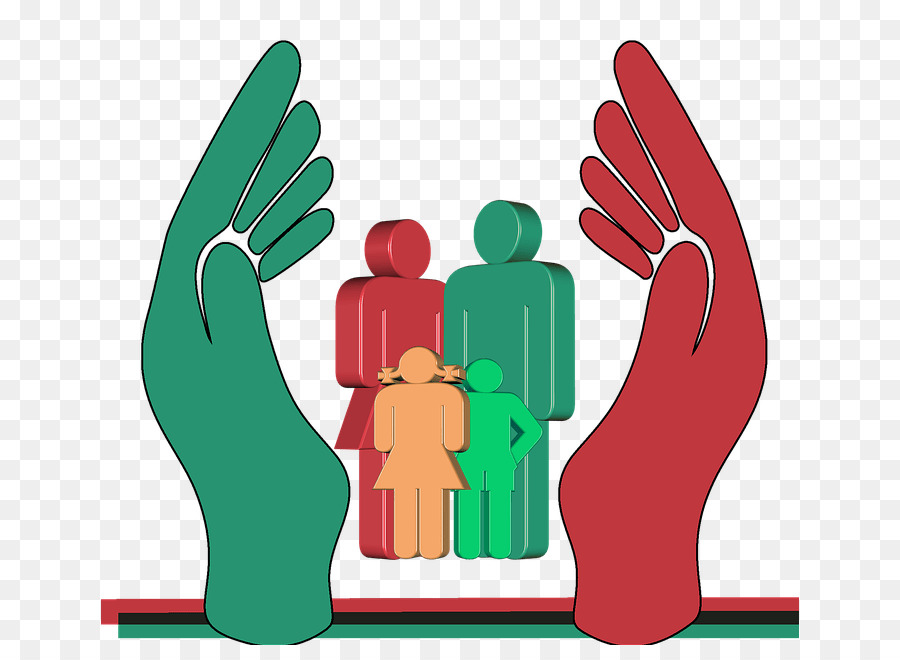 школа для больных сахарным диабетом
укрепление здоровья беременных женщин
бассейн для детей
школа профилактики болезни системы кровообращения
По подпрограмме Организация работы с детьми, находящимися в социально – опасном положении» 0,95 млн. руб.;
По подпрограмме «Развитие мер социальной поддержки отдельных категорий граждан» 1,2 млн. руб.
Публичные нормативные обязательства (млн.руб.)
№ 25
Всего – 27,8, в т.ч.  за счет местного бюджета – 8,3
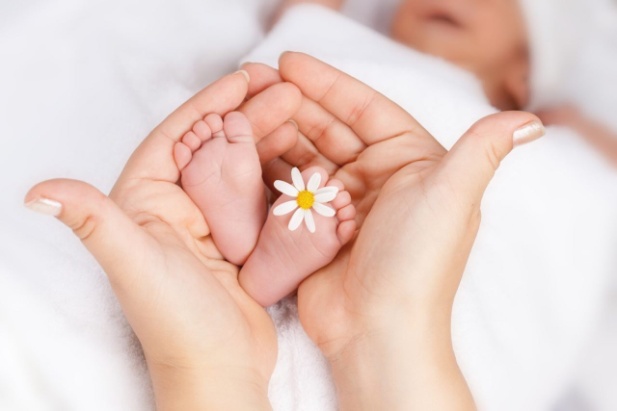 454чел.
5 720 рублей – единовременная денежная выплата на рождение ребенка
4% к 2020 году
15 600 рублей – разовое пособие молодым специалистам
21 чел.
4% к 2020 году
1 040 рублей – ежемесячная соц.поддержка в период обучения в образовательных орг.по пед. спец. и заключившими договор о целевом обучении
10 чел.
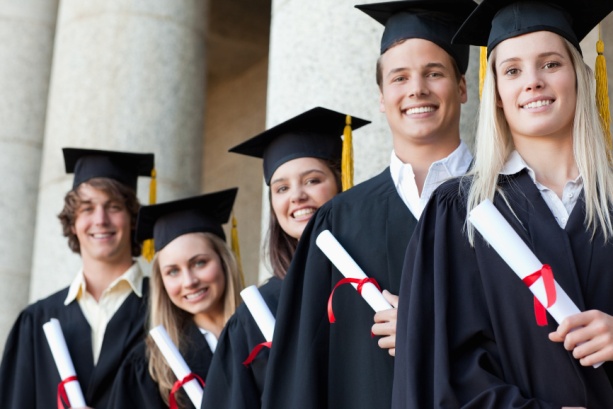 4% к 2020 году
7 280 рублей – ежемесячная выплата денежной компенсации за наем (поднаем) жилых помещений педагогическим работникам муниципальных образовательных организаций                                               4% к 2020 году
49 чел.
6 чел.
59 800 рублей – единовременная выплата почетным гражданам города
4% к 2020 году
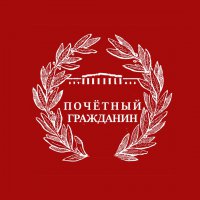 5 200 рублей – оплата стипендий одаренным, успешно обучающимся студентам                                                                                   4% к 2020 году
5 200 рублей – оплата стипендий одаренным, успешно обучающимся студентам
4 чел.
4% к 2020 году
10 000 рублей – единовременная денежная выплата отдельным категориям граждан в связи с празднованием дня Победы в ВОВ 1941-1945 г
32 чел.
5000 рублей - единовременная денежная выплата гражданам, удостоенным гос.наград или почетных званий СССР и РФ
5 чел.
Доля расходов местного и областного бюджетов в МП «Современное образование» (млн.руб.)
№ 26
Всего – 1404,2 ,в т.ч. МБ – 493,1 , ОБ – 911,1
млн. руб.
Областной бюджет
Местный бюджет
МП «Современное образование» (млн.руб.)
№ 27
Всего – 1404,2  , в т.ч. МБ – 493,1
17,6 % к 2020 году
ПП 2 Общее  образование- 
100,2
ПП 3 Дополнительное  образование-127,2
ПП 1 Дошкольное образование-
152,4
- присмотр и уход – 135,9 
-социальная поддержка родителям (законным представителям) – 8,7
-оснащение современным оборудованием (замена и приобретение), создание дополнительных мест, проведение фестивалей – 7,8
-обеспечение деятельности муниципальных учреждений – 75,4
-совершенствование материально-технической базы; организация воспитательной работы; сохранение и укрепление здоровья школьников – 3,0
-организация питания обучающихся -21,8
-реализация программ дополнительного образования 123,0 (в т.ч. оплата труда- 111,5)
-проведение городских мероприятий, семинаров, конференций, укрепление материально-технической базы -  4,2
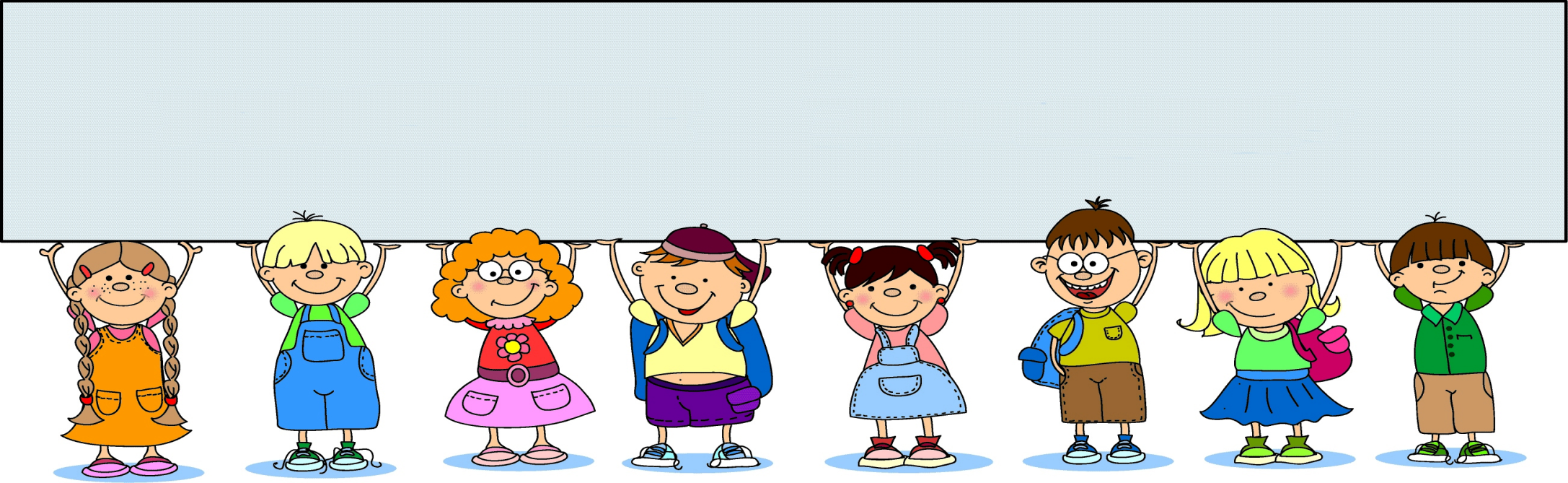 3782 дошкольников
6222 школьников
6494 учащихся
МП «Современное образование» (млн.руб.)
№ 28
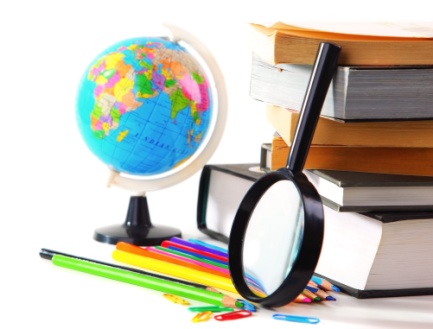 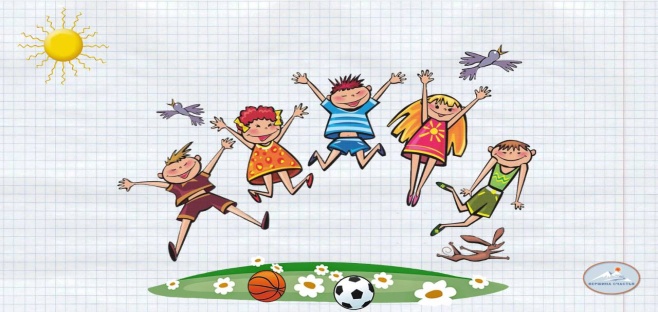 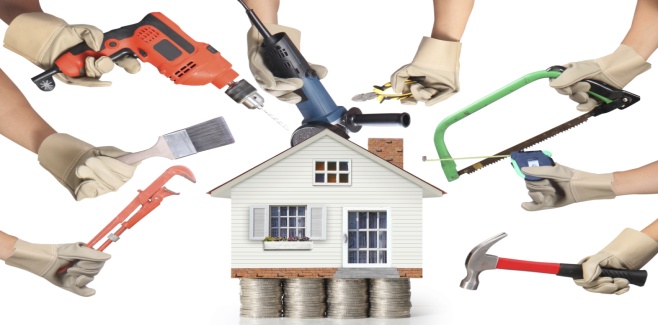 ПП 5 Развитие системы отдыха, оздоровления, занятости детей, подростков – 1,2
ПП 6 Укрепление материально-технической базы, обеспечение содержания зданий и сооружений, обустройство прилегающих территорий муниципальных образовательных организаций – 103,8
ПП 4 Управление ресурсами и качеством системы образования СГО – 8,3
Продолжение строительства Д/С с бассейном на 240 мест.
Реновация школы №4
Ремонт спортивных залов СОШ1, Лицей 8
Ремонт кровли 7 учреждений
Ремонт пищеблока Д/С 8
Разработка ПСД АПС
Ремонты   28 учреждений
Ремонт асфальтового покрытия, дорожек, прогулочных площадок, установка, замена, ремонт теневых навесов и веранд, ремонт крылец и отмостки зданий 8 учреждений (Д/с 1, 3, 5, 6, 9,11,18, ДО ДДЮТЭ «Ювента»)
ЯПБ   2 учреждений
Обновление средств информатизации  учреждений
Дистанционное обучение  детей, в т.ч. детей-инвалидов
Конкурсные, просветительские и проектно-исследовательские работы со школьниками в сфере новых технологий
Обеспечение отдыха, оздоровления, занятости детей и подростков, в т.ч. детей, находящихся в трудной жизненной ситуации
Динамика численности детей в образовательных учреждениях (чел.)
№ 29
ДОШКОЛЬНОЕ ОБРАЗОВАНИЕ
▲0,6%
▲1,4%
▲29,5%
2020
2021
2020
2021
2020
2021
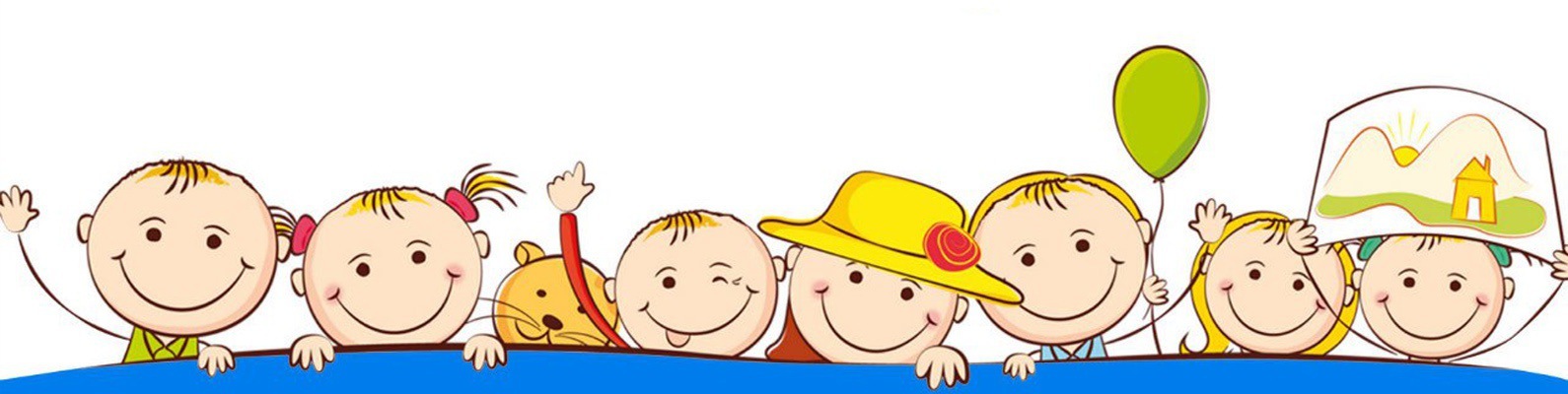 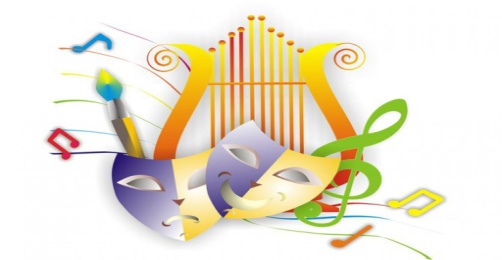 МП  «Развитие культуры» (млн.руб.)
№ 30
Всего 237,1
12,5 % к уровню 2020 года
профессиональное искусство, народное творчество и культурно – досуговая деятельность – 
106,9
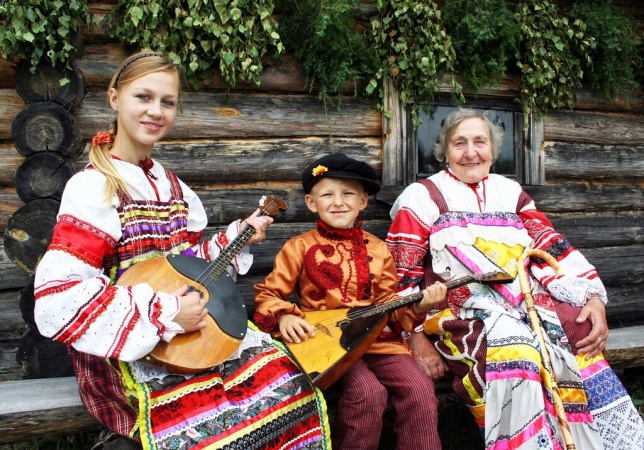 число посетителей спектаклей – 4 969 чел.
число посетителей культурно-массовых мероприятий – 68 986 чел.
количество участников клубных формирований народного творчества 
– 1 856 чел.
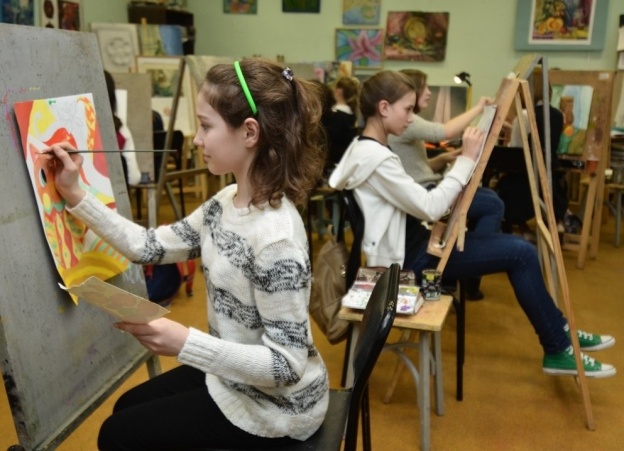 обеспечение реализации муниципальной программы – 
88,8
Обучение  840 детей в школах культуры
ремонт и оснащение  5 объектов учреждений культуры
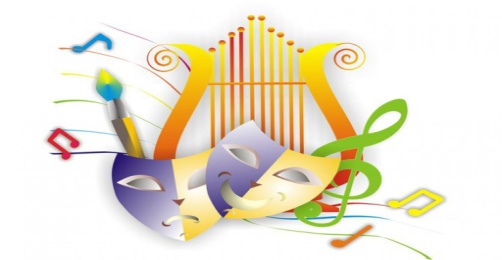 МП  «Развитие культуры» 
(млн.руб.)
№ 31
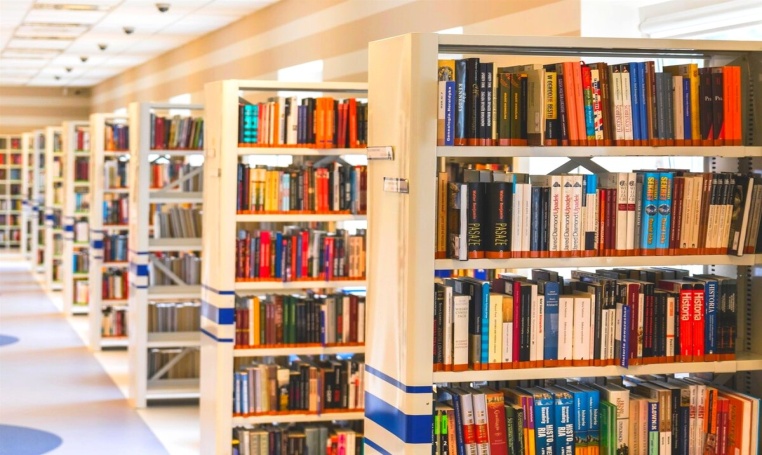 библиотечное обслуживание и популяризация чтения –  22,3
количество посещений - 35 943
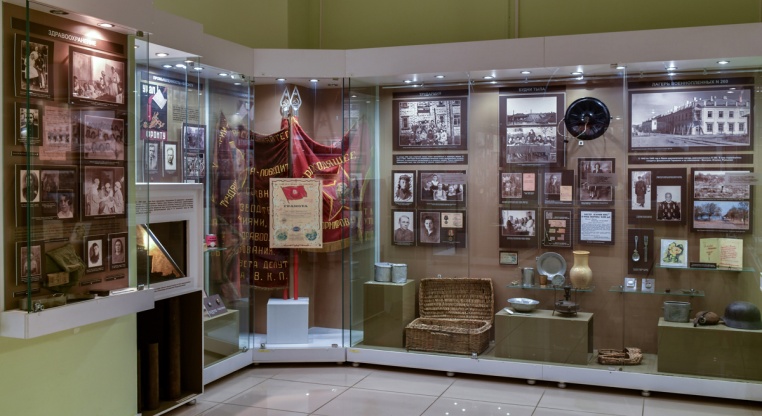 музейная деятельность – 17,5
число посетителей музея – 4 484 чел.
сохранение и охрана исторического наследия  1,6
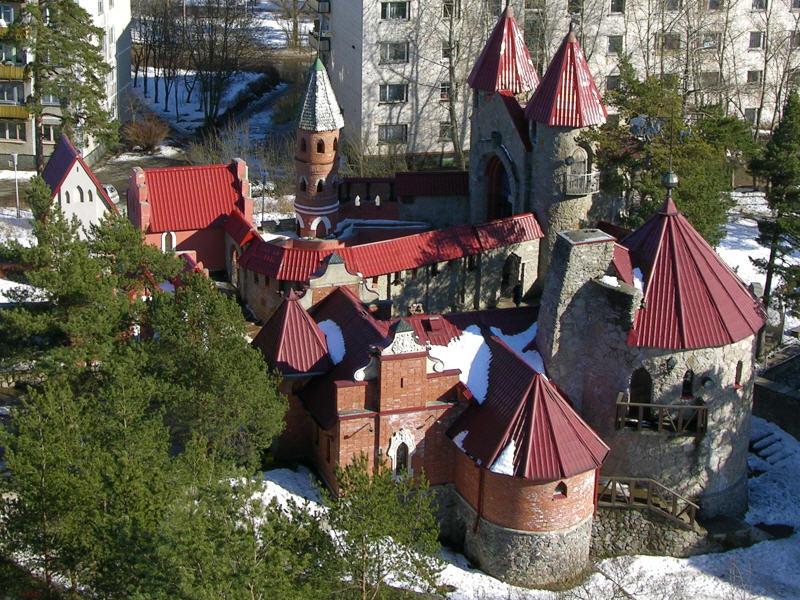 текущий ремонт ДИК «Андерсенград»
МП «Физическая культура, спорт и молодежная политика»
 (млн. руб.) 
Всего - 60,4
№ 32
7.5 % к 2020 году
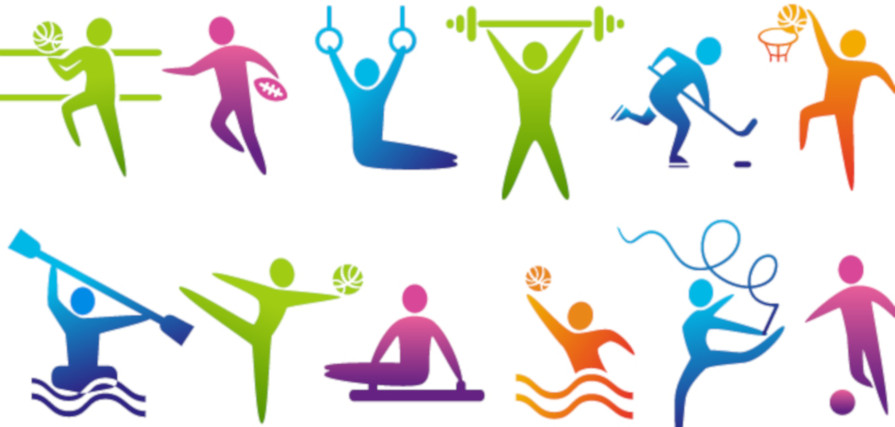 На физическую культуру и спорт – 
47,0
Содержание СКК «Малахит»  -  38,2
312 спортивно-массовых мероприятий
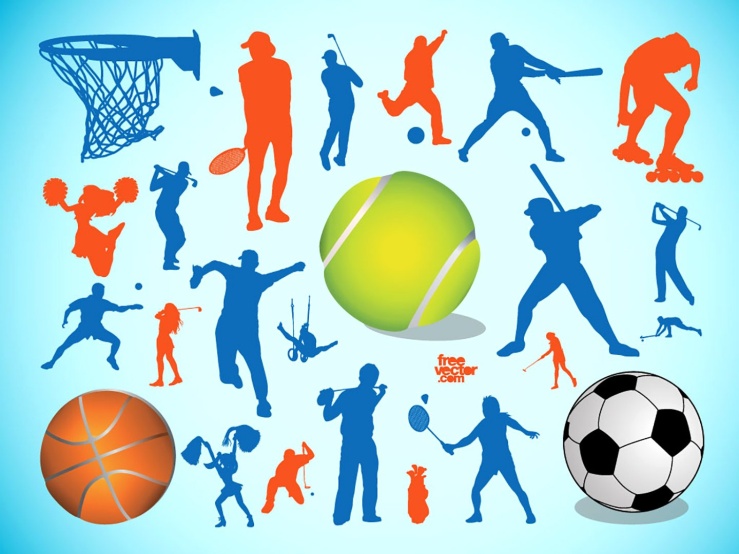 участие в областных спартакиадах, чемпионатах, кубках, первенствах и турнирах, проводимых Комитетом по физической культуре и спорту Ленинградской области в соответствии с областным календарным планом
организация и проведение городских турниров, чемпионатов и первенств по видам спорта в соответствии  с городским календарным планом
МП «Физическая культура, спорт и молодежная политика» (млн.руб.)
№ 33
На молодежную политику-
13,3
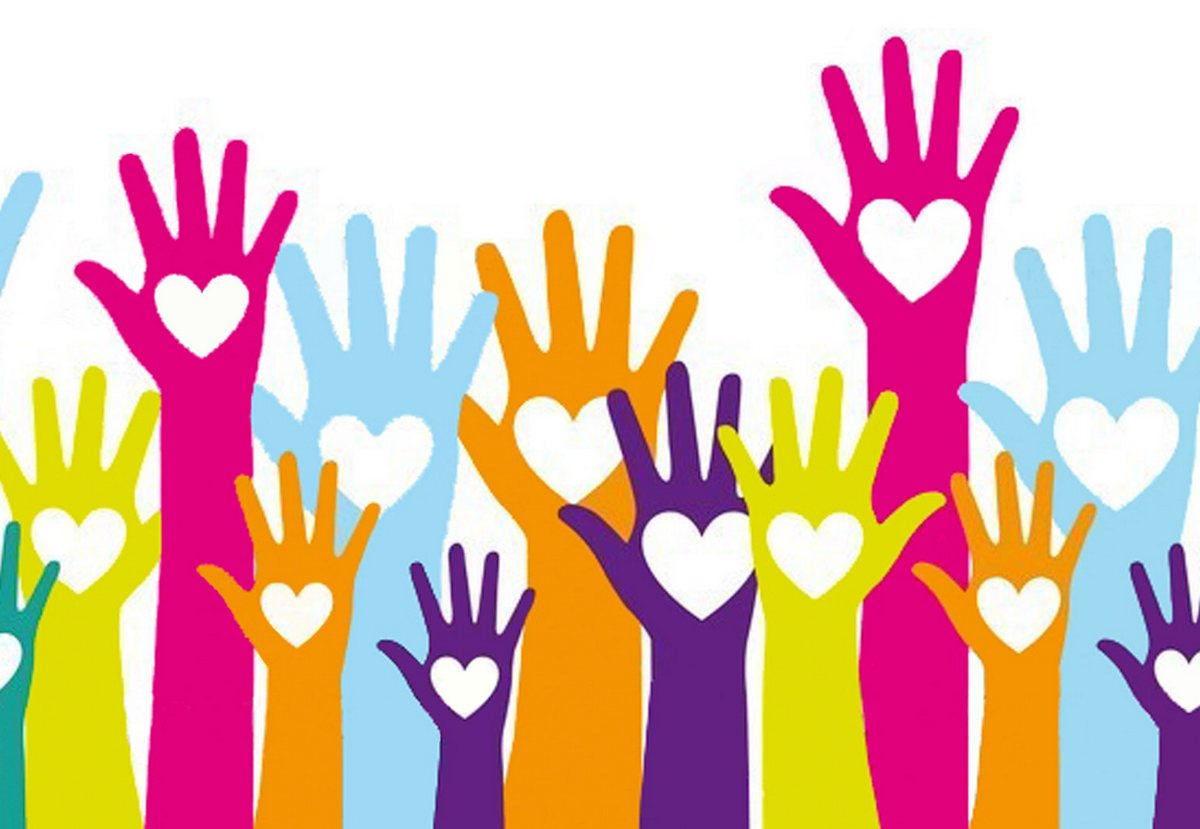 Работа с подростками по месту жительства, в том числе оплата работы инструкторов по месту жительства
Организация работы с подростками и молодежью, культурно-массовые мероприятия, трудоустройство подростков
Софинансирование деятельности волонтерского движения, содействие трудовой адаптации и занятости молодежи
МП «Городское хозяйство» (млн.руб.)
№ 34
463,8, в т. ч. местный бюджет 430,6
24,3 % к 2020 году
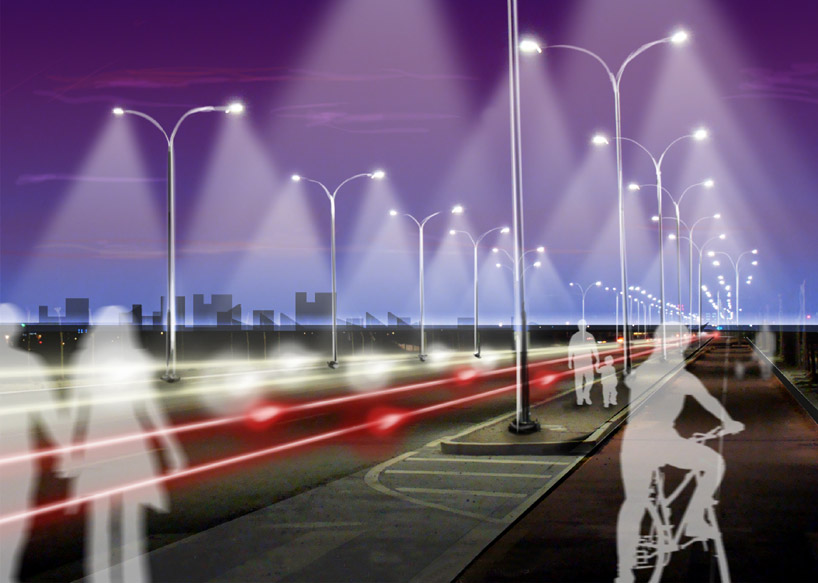 Содержание территорий общего пользования - 
уборка города, ремонт дорог, освещение города и промзоны, содержание СОДД
203,0
65,2
Строительство объектов городского хозяйства 
(6 СМР и 5 объектов ПИР)
Энергосбережение и повышение энергетической эффективности, повышение эффективности функционирования городского хозяйства  (ремонт тепловых сетей 214 п.м., оплата доли муниципального имущества – 2318м², предоставление 2318  проездных билетов льготным категориям граждан)
53,9
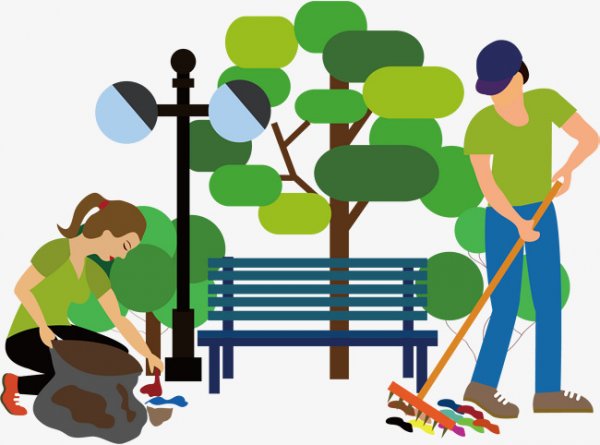 уход за деревьями и кустарниками, 
посадка цветов.
29,9
№ 35
МП «Городское хозяйство» (млн.руб.)
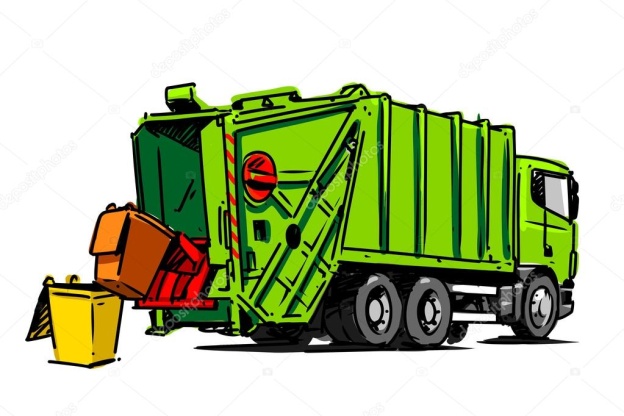 12
Вывоз мусора
Развитие градостроительной деятельности 
(межевание 5-ти мкр. и  постановка на кадастровый учет земельных участков, обеспечение деятельности муниципального казенного учреждения «ЦИОГД»)
19,7
Содержание системы дренажно-ливневой канализации 104 км.
13,0
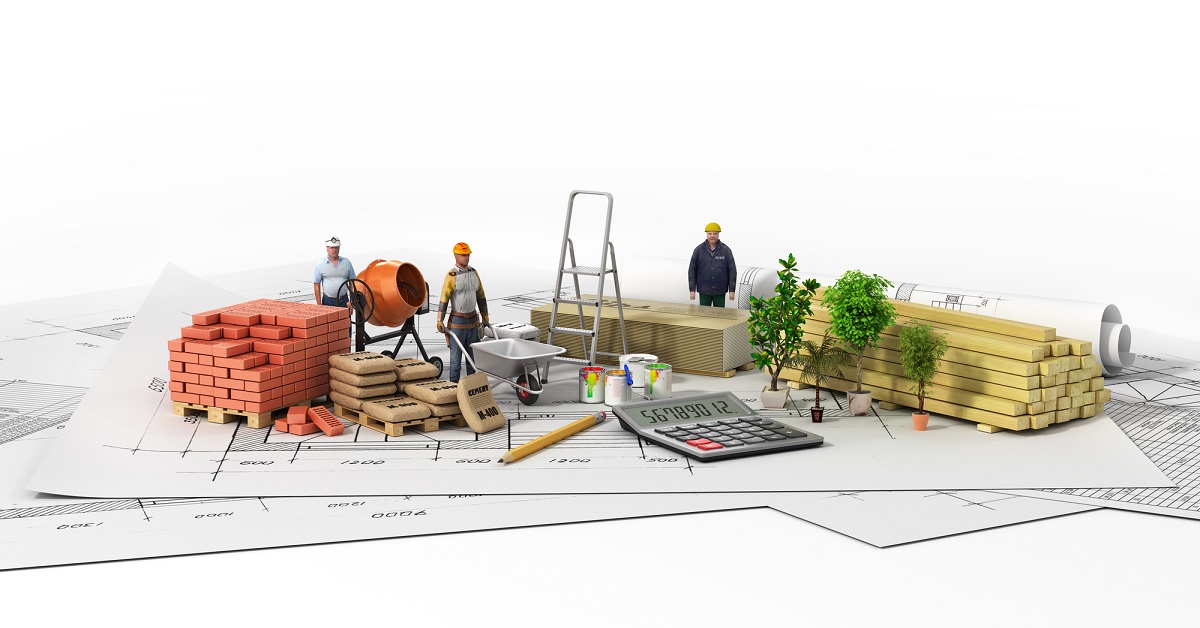 Содержание и ремонт объектов благоустройства (общественные туалеты и малые формы)
12,4
Формирование современной городской среды (1 объект)
8,0
Обеспечение деятельности «Специализированной служба»
1,1
0,7
Организация мероприятий по охране окружающей среды
№ 36
Адресная инвестиционная программа
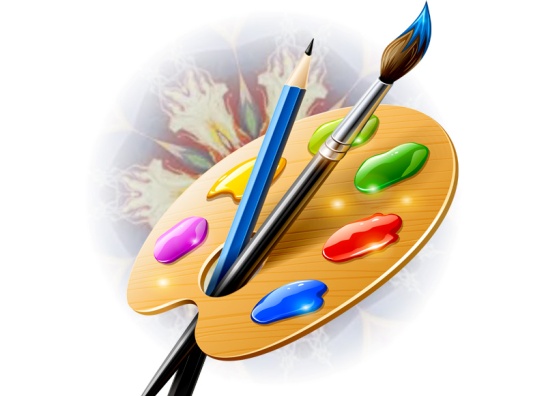 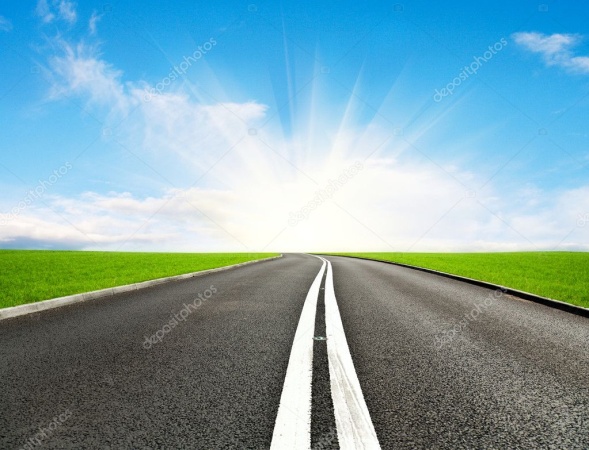 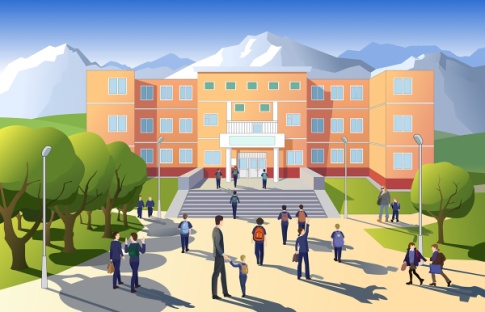 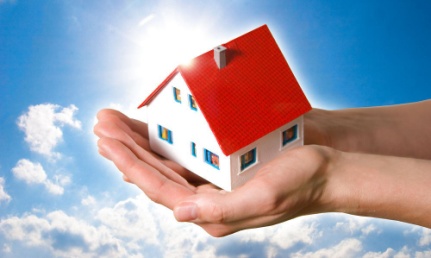 32,7
Объекты адресной инвестиционной программы (млн.руб.)
№ 37
Строительство детского сада с плавательным бассейном на 240 мест, авторский надзор, подготовка технических условий – 32,7
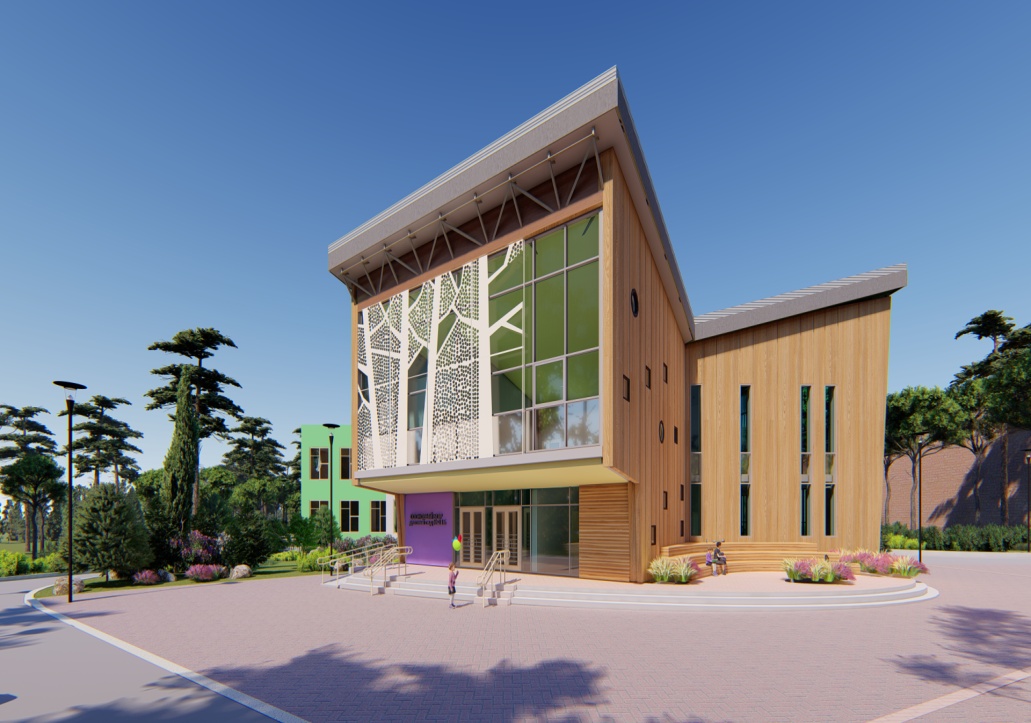 Реконструкция линии наружного освещения 8 мкр. – 15,0
Корректировка, проектной документации Копорского шоссе 1,3,4 этап – 14,2
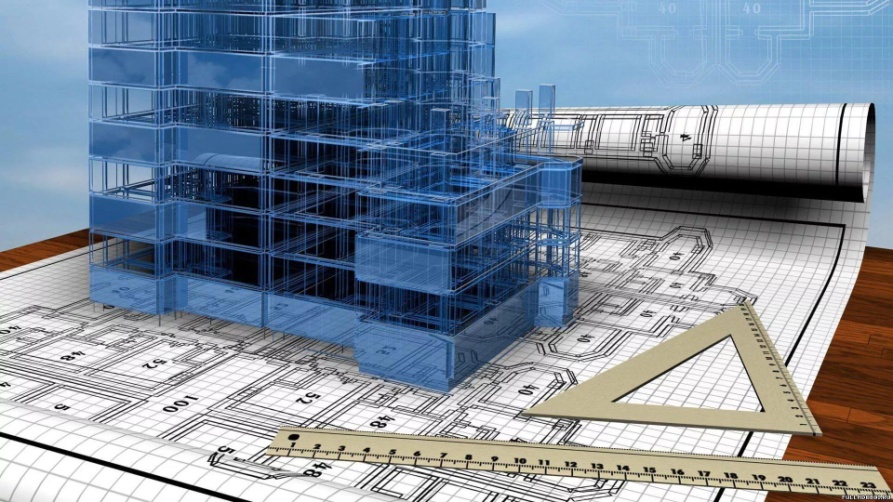 Выполнение работ по разработке проектной документации по строительству городского краеведческого музея – 10,0
Строительство распределительного газопровода района "Старое Калище« - 6,5
Строительство распределительного газопровода района «Старое Калище» - 6,5
Проведение изыскательских работ сетей водоснабжения района Старое Калище – 6,0
Объекты адресной инвестиционной программы (млн.руб.)
№ 38
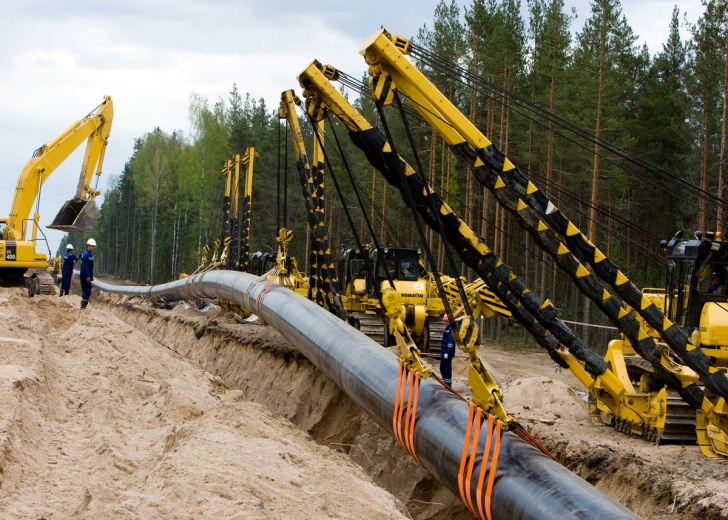 Проектирование освещения дороги от ж/д переезда на «Ракопежи» - 3,7
Проектирование распределительного газопровода района Восточный (по 105-оз) – 2,0
Расширение территории скейтпарка, создание дополнительной зоны для занятий – 0,8
Прочие – 0,6
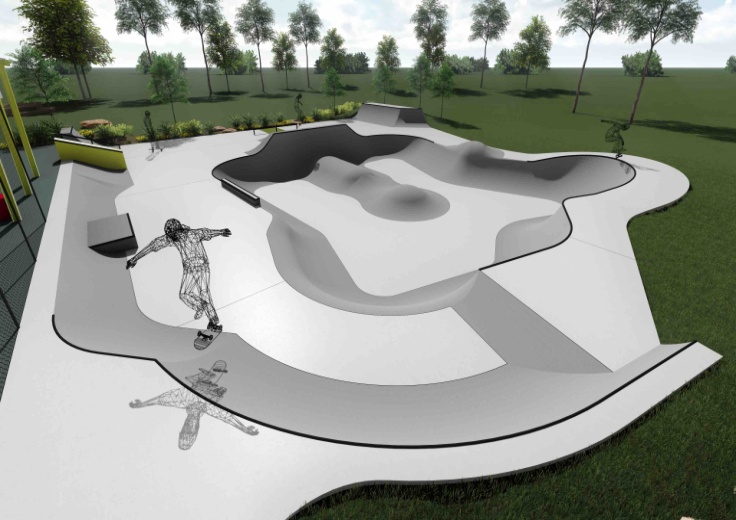 Усиление дороги между карьерами – 0,5
Проектно-изыскательские работы водоснабжения улиц: Марьясова, Муравьева и Коблицкого – 0,5
Авторский надзор и строительный контроль по строительству распределительного газопровода района «Старое Калище» - 0,4
Федеральный проект «Формирование современной городской среды» (млн.руб.)
№ 39
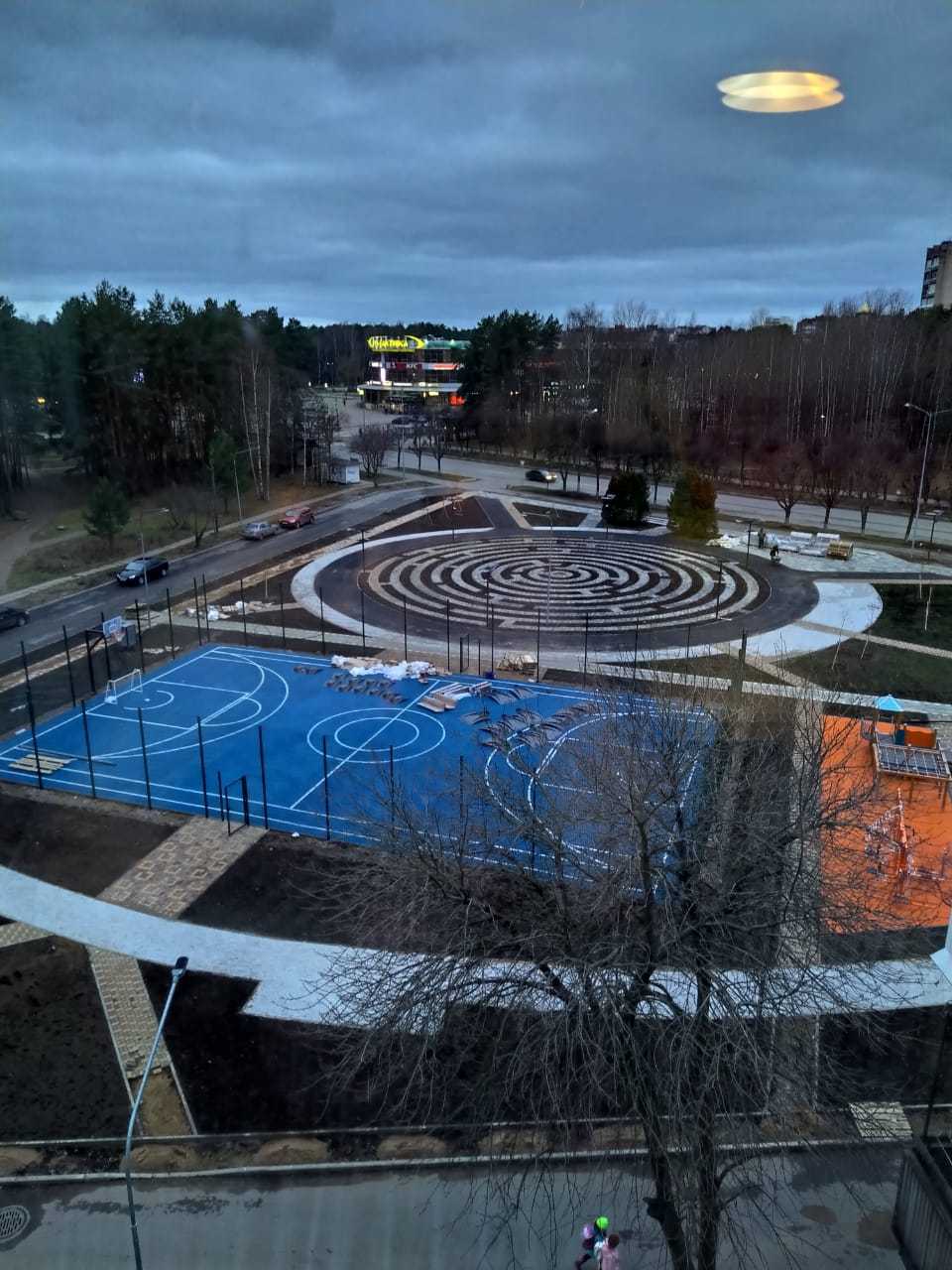 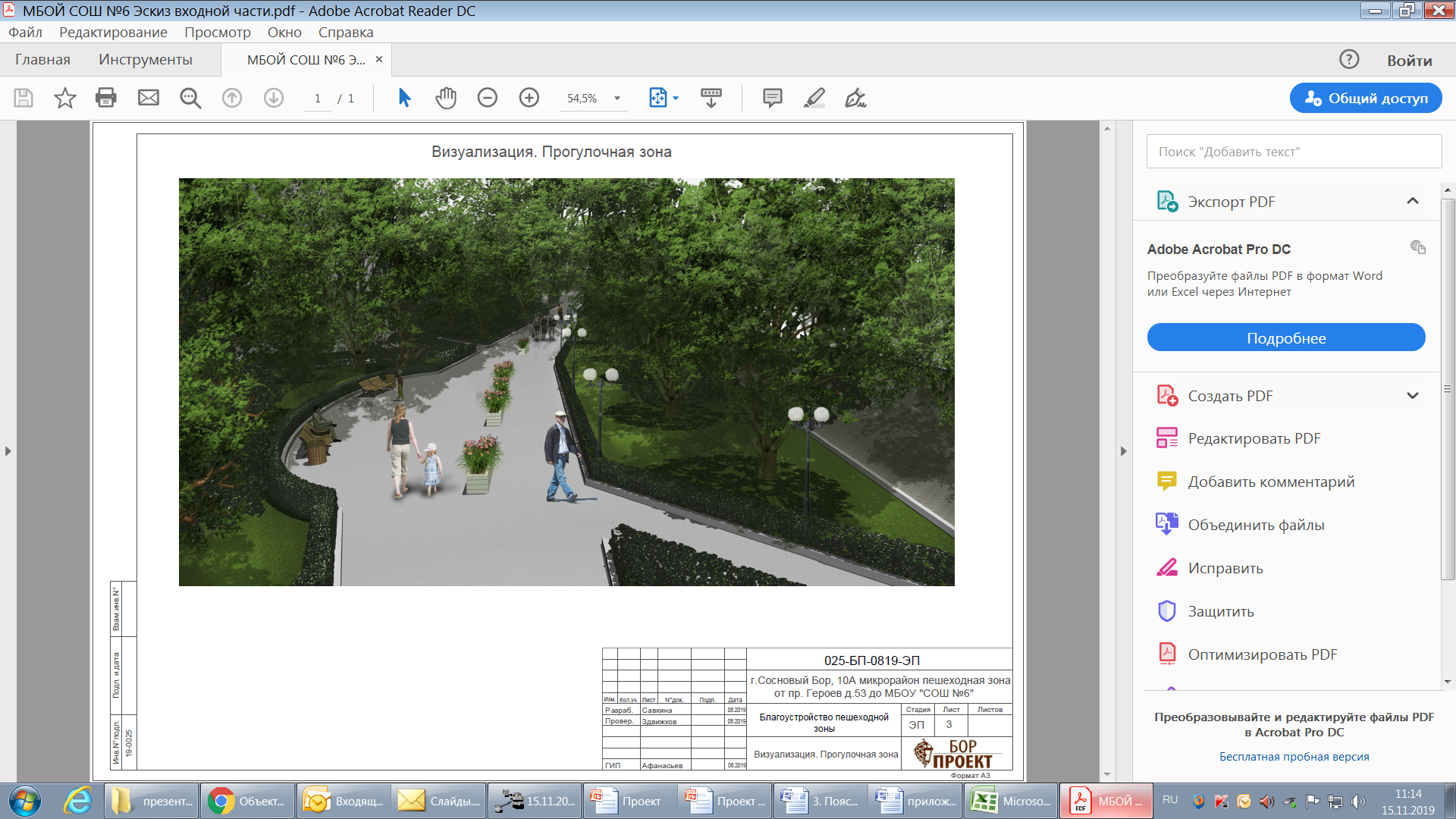 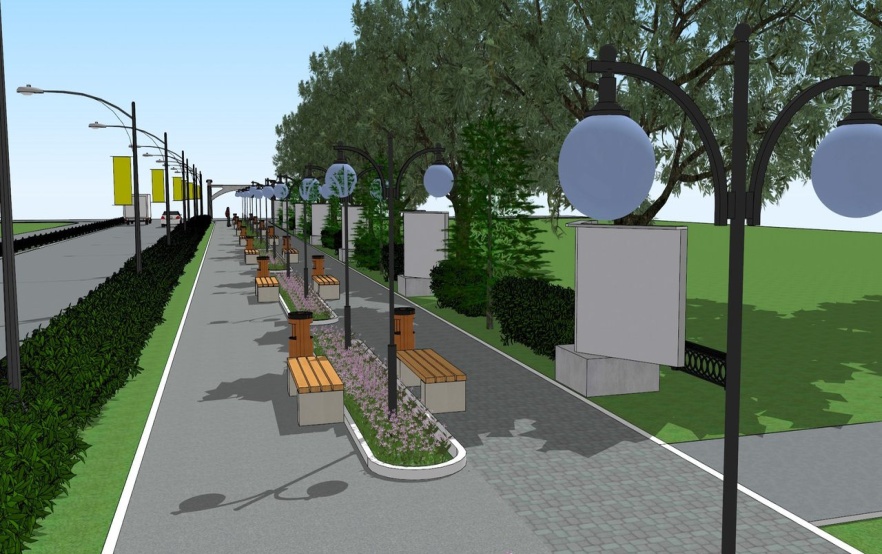 Дорожный фонд (млн.руб.)
№ 40
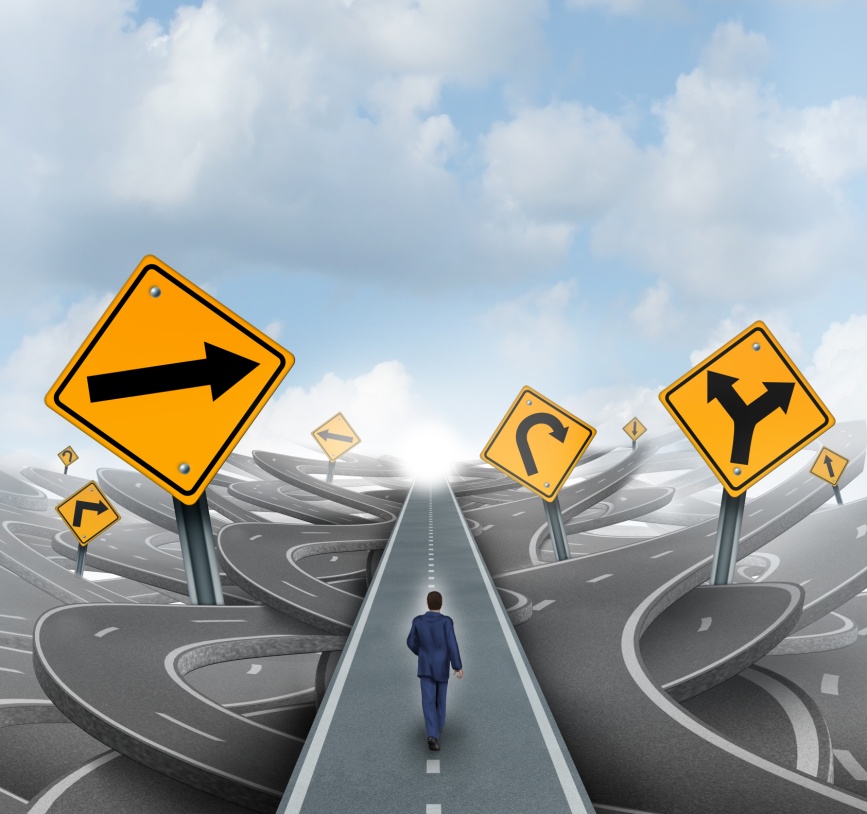 Направление поддержки ЖКХ (млн.руб.)
№ 41
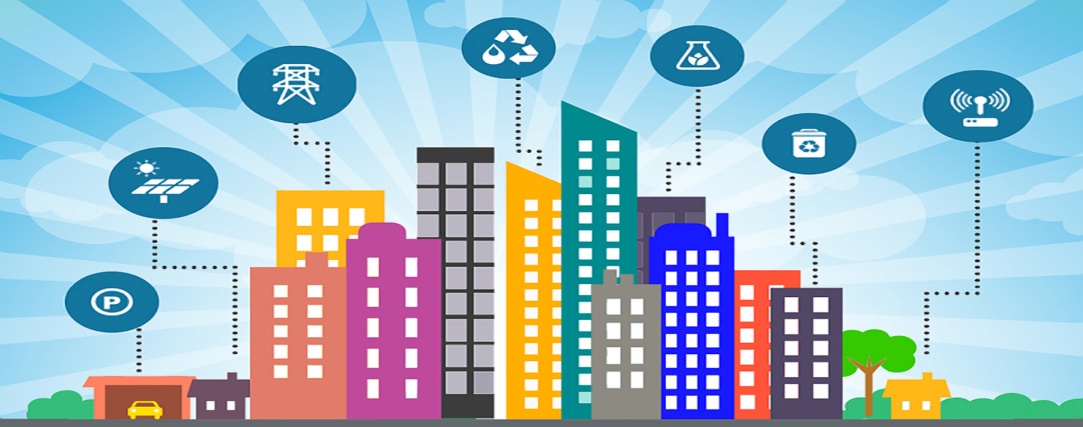 МП «Развитие информационного общества в Сосновоборском городском округе» (млн.руб.)
№ 42
12,7 % к уровню 2020 года
Власть и общество
 – 12,8
Электронный муниципалитет
 – 3,2
Всего - 16,1
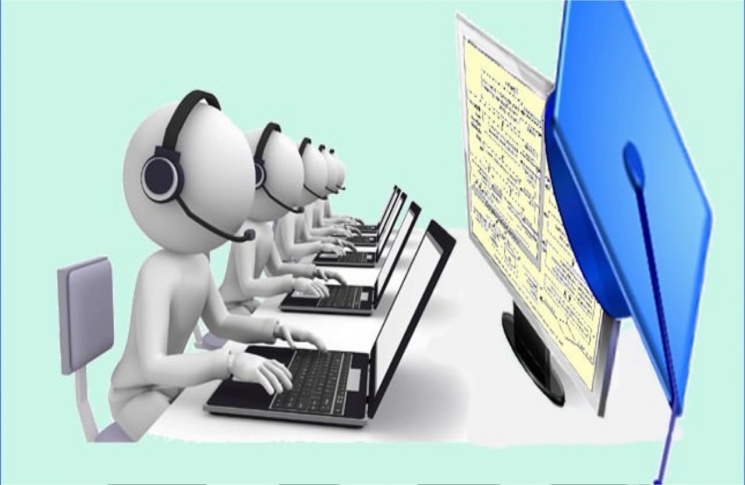 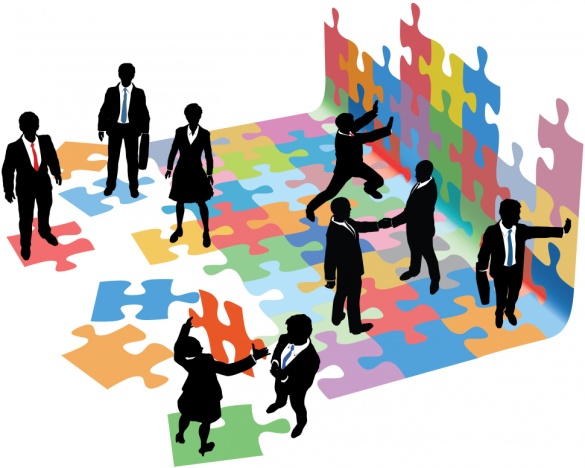 Дополнительное профессиональное образование муниципальных служащих – 0,6
техподдержка и сопровождение информационной безопасности
обслуживание программных продуктов – 8 шт.
приобретение и обслуживание информационно-аналитических систем  компьютерной техники, оргтехники, источников бесперебойного питания
приобретение техники для серверной части ЛВС администрации.
освещение деятельности органов местного самоуправления в СМИ;
организация радиовещания
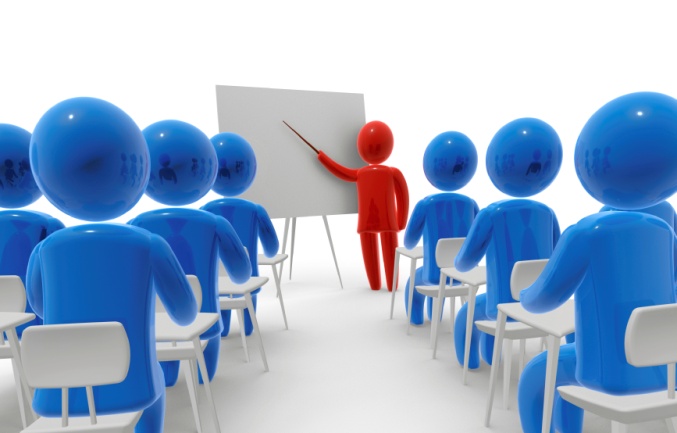 МП «Безопасность жизнедеятельности населения» (млн. руб.)
№ 43
15,9
149,6% к 2020 году
Обслуживание системы безопасности
9,4
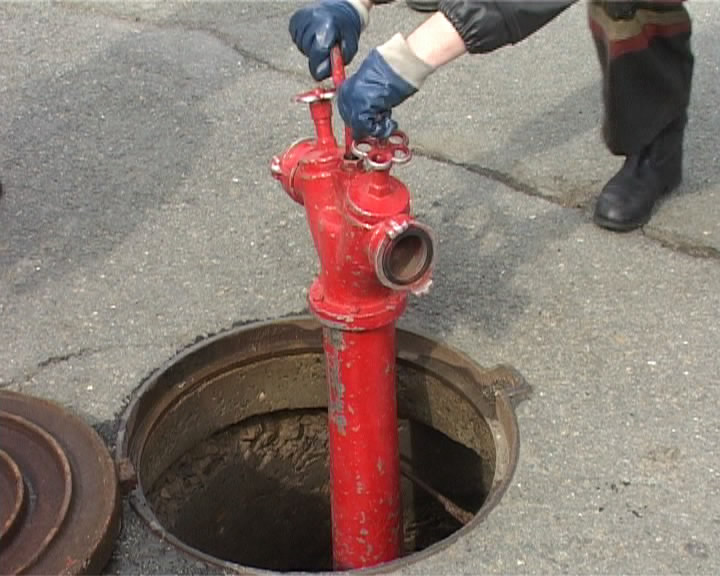 Обслуживание системы оповещения
1,2
Содержание  пожарных гидрантов, резерв пожарно-технического вооружения
1,2
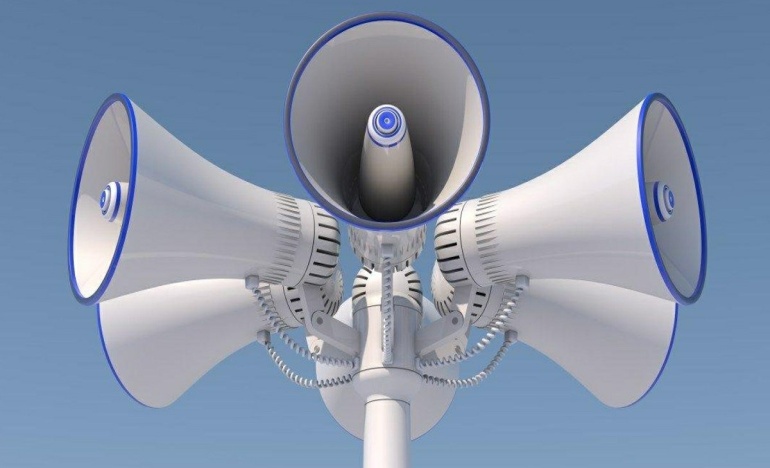 Запасы материально-технических, медицинских и иных средств
2,1
Обеспечение безопасности людей на водных объектах
2,0
Господдержка инициатив жителей города 2020 год
Поддержка инициатив жителей города (млн.руб.)
№ 44
Всего 43 проекта на 37,8 млн.руб.
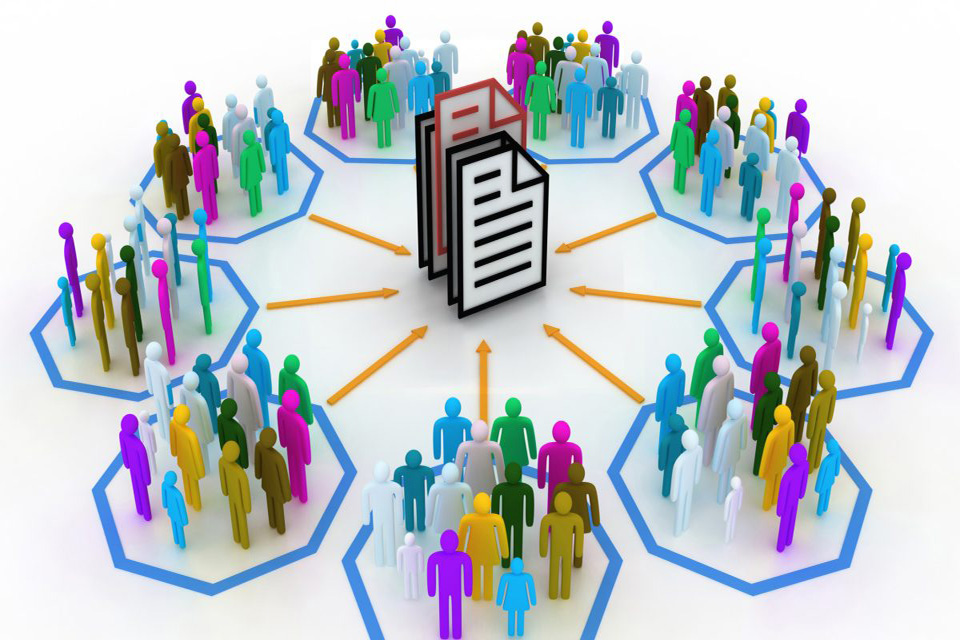 10,2 - проект «Я планирую бюджет» - 10 проектов
4,2 (в т.ч. межбюджетные трансферты 3,2) - поддержка ТОС в Сосновоборском городском округе  - 4 проекта
23,4 (в т.ч. межбюджетные трансферты 22,2) - развитие общественной инфраструктуры муниципального значения - 29 проектов
Основные параметры бюджета Сосновоборского городского округа 2021-2023                                                                     млн.руб.
№ 45
Спасибо за внимание!